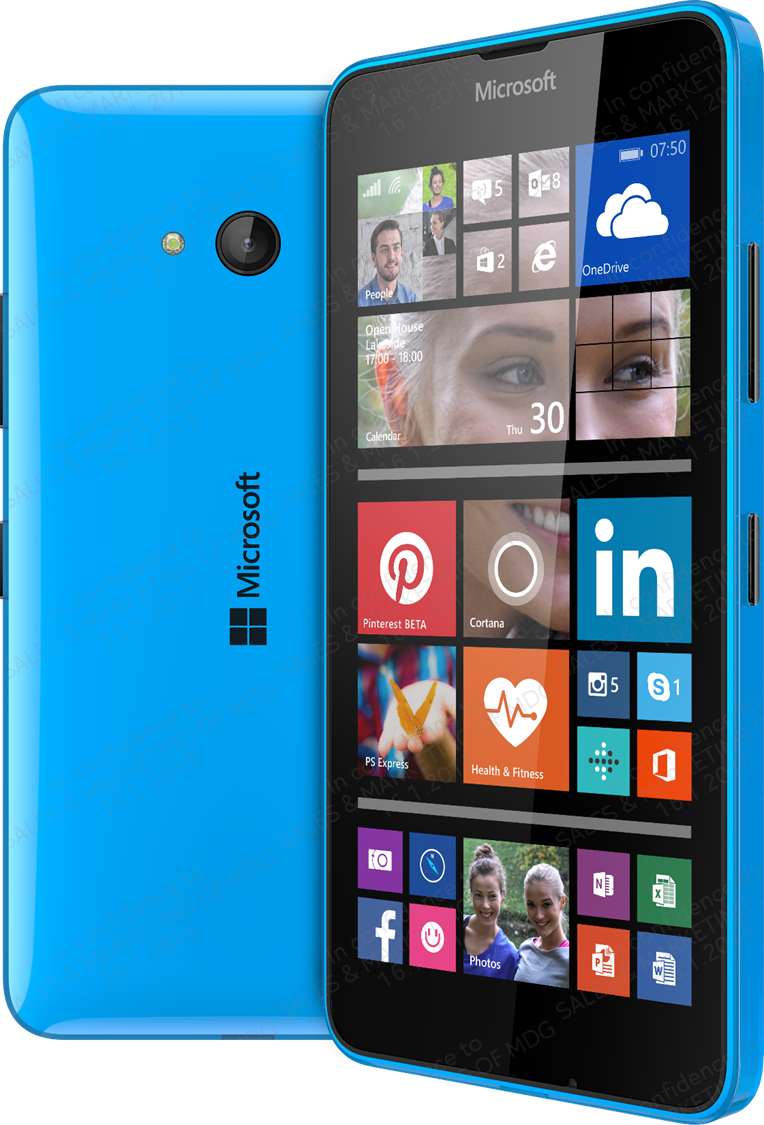 Lumia 640
Универсальный выбор
Отличный дизайн
Стильный, яркий, узнаваемый дизайн Lumia
Универсальный выбор
Две SIM-карты, для работы и отдыха.
Самые трендовые размеры экрана 5”, 4х ядерный процессор и улучшенная батарейка
Упакован на славу
Новый HD дисплей 5” с Glance
Большая батарейка 2500мАч
Две отличные камеры – 8 и 1
Illustration only
Lumia 640 3G DSDS
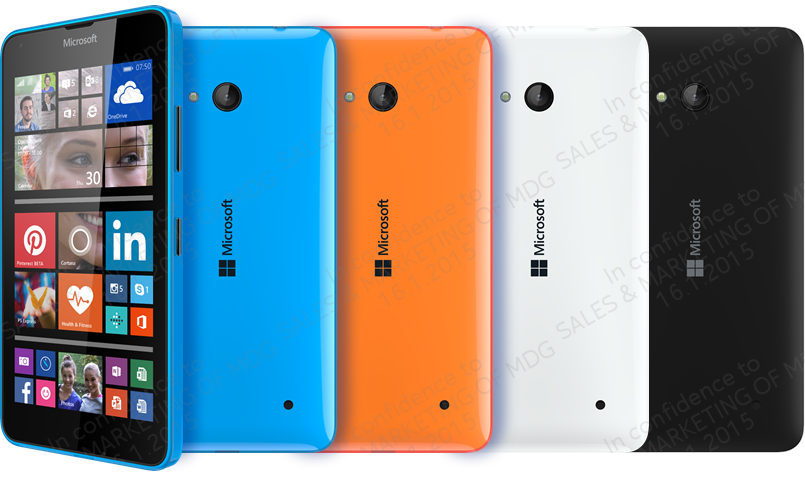 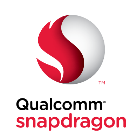 Основные цвета:
Глянцевые: Синий, Оранжевый, Белый
Матовый: Черный
Комплект поставки:
Lumia 640
Съемная батарея
Инструкция